Computation Theory
COURSE


Under Graduated Degree
Second stage
Academic Year
2023/2024


Lecturer
Mr. Hawkar Kheder Shaikha
MSc in Computer Science
Email: hawker.shaiha@su.edu.kr
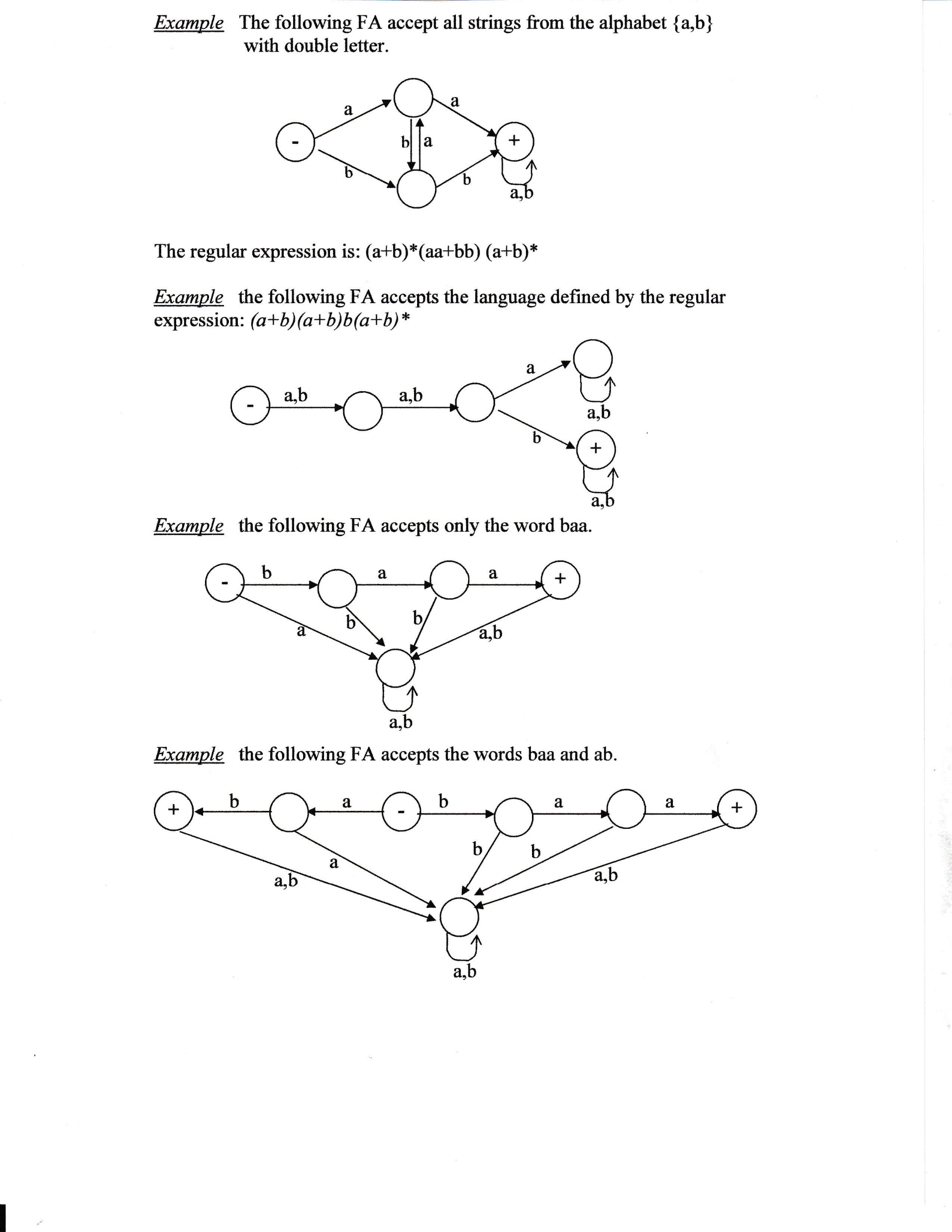 (a+b)(a+b)(a+b)(a+b)*
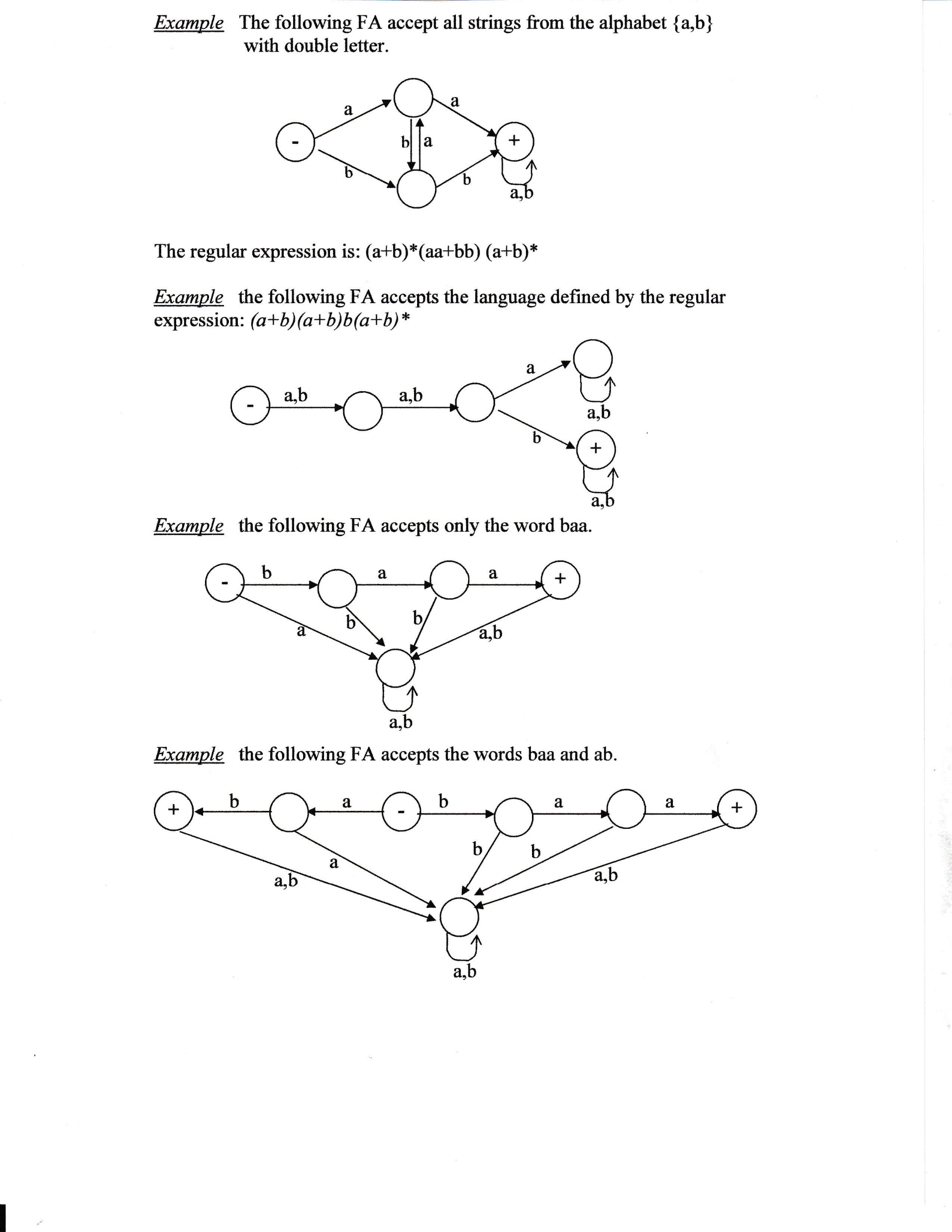 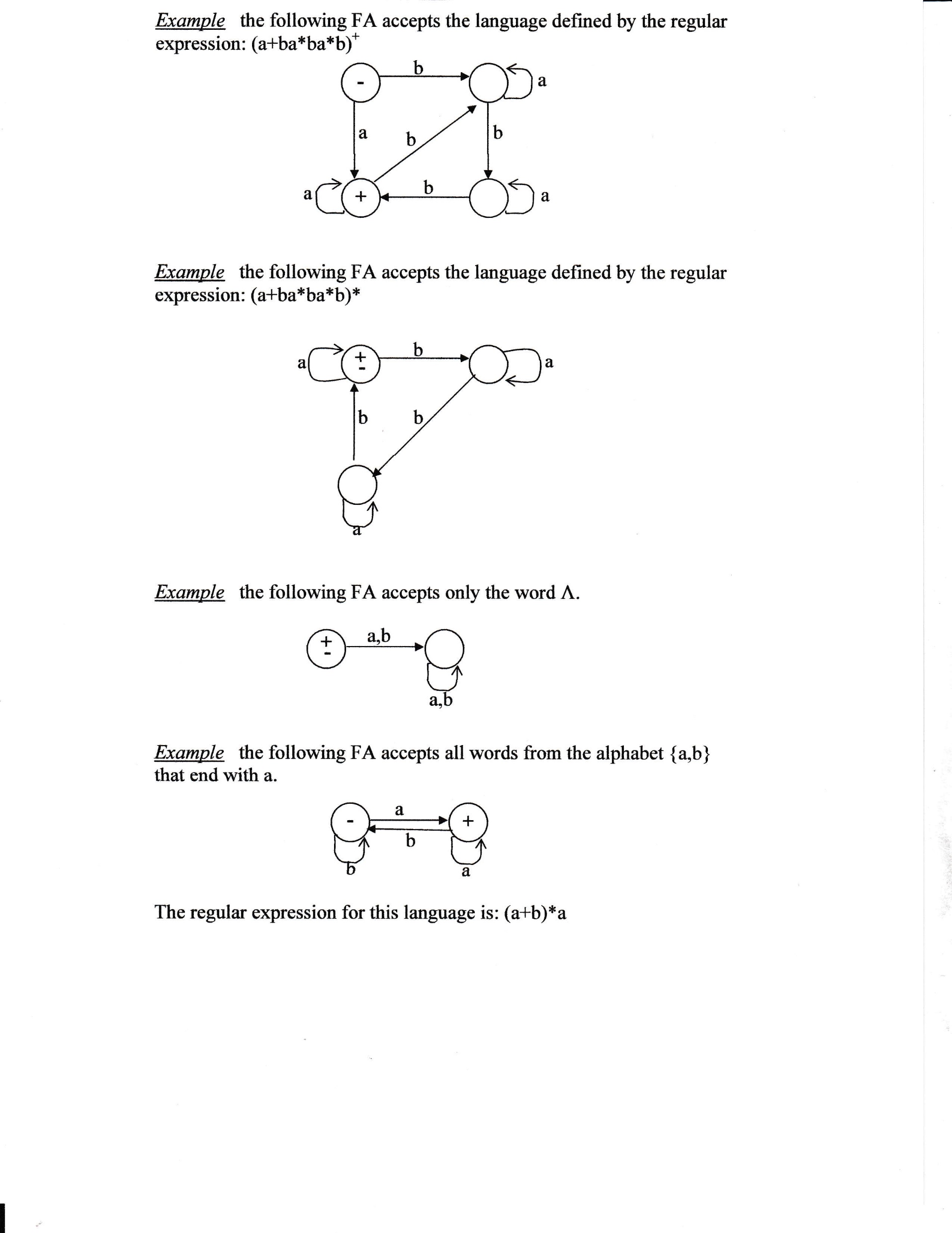 (a+ba*ba*ba*)+
(a+ba*ba*ba*)*
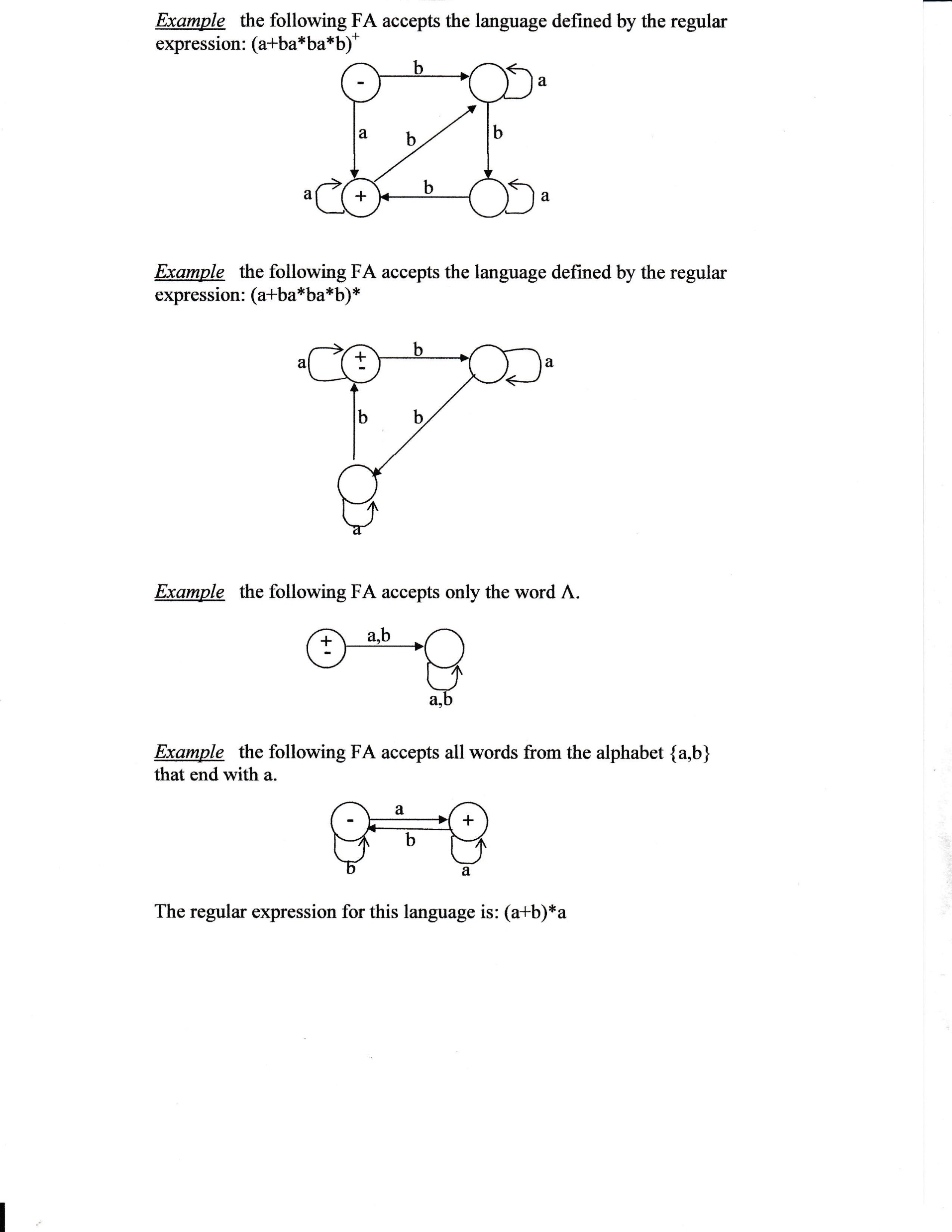 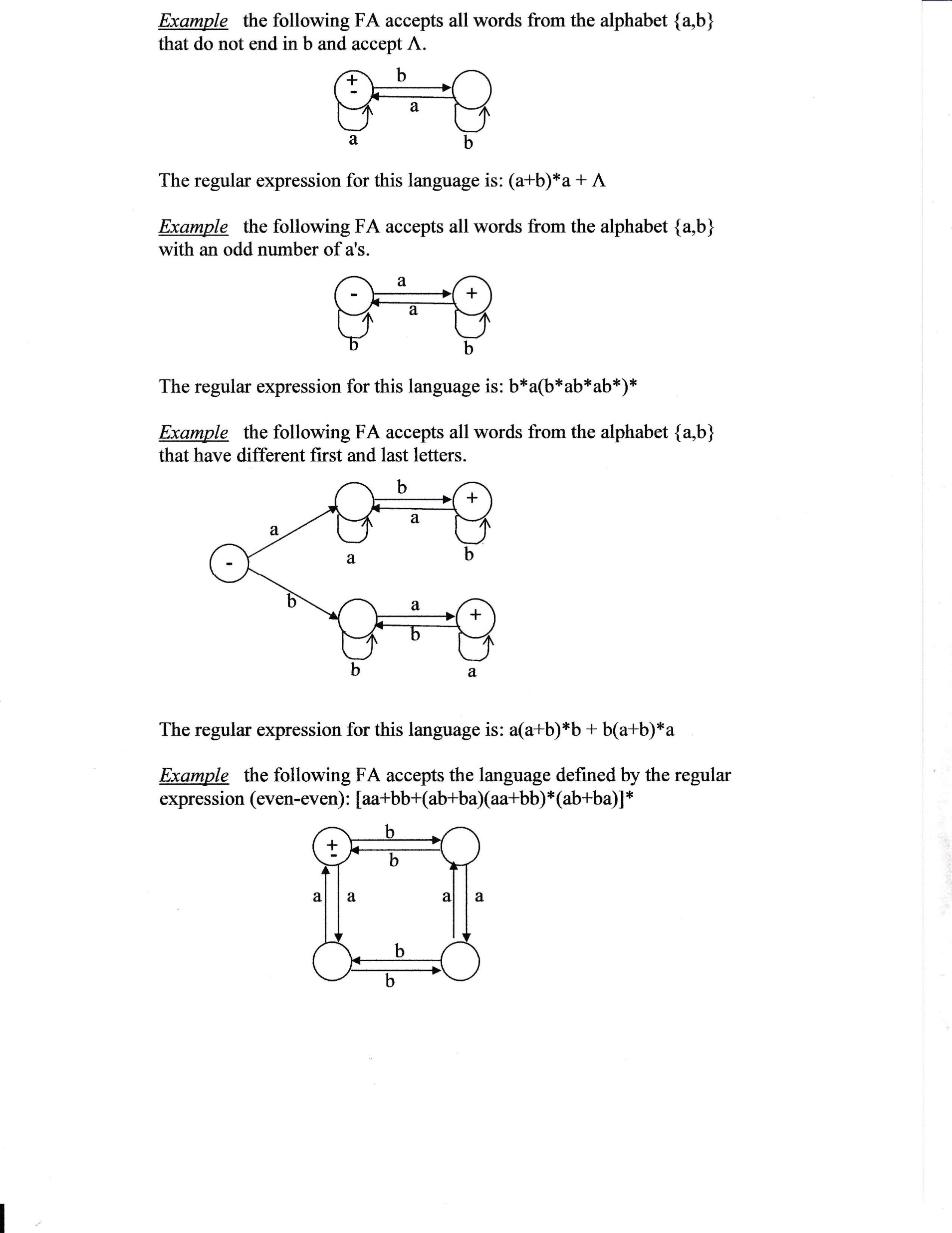 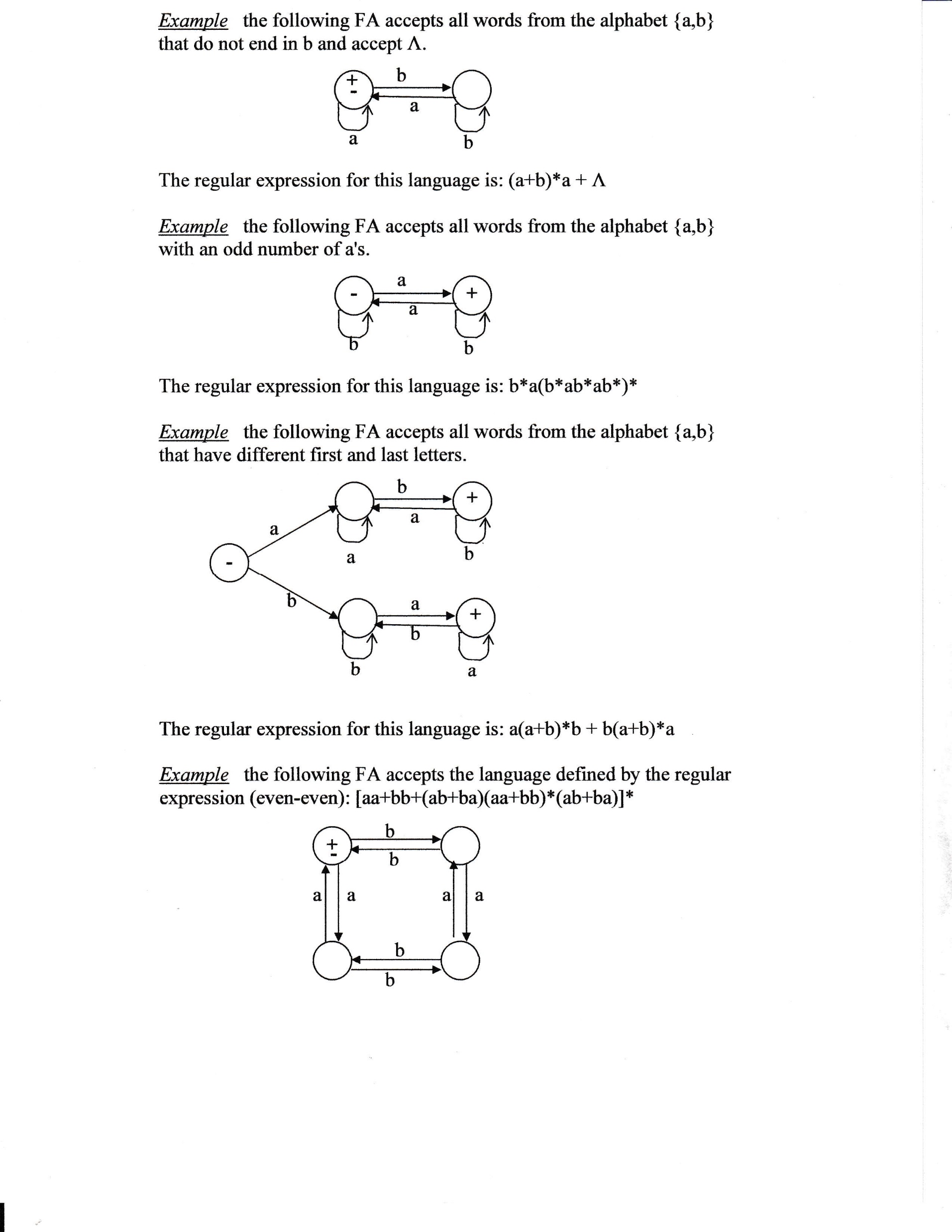